Advance Organizer: Lernfeld 6 – Serviceanfragen bearbeiten
„Die Schülerinnen und Schüler verfügen über die Kompetenz, Serviceanfragen einzuordnen, Fehlerursachen zu ermitteln und zu beheben.“
Service-Level-Agreement
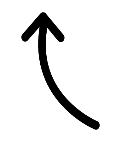 direkter und indirekter Kundenkontakt
Serviceanfragen erfassen sowie deren vertragliche Grundlagen prüfen
Serviceanfragen durch systematische Fragen einordnen
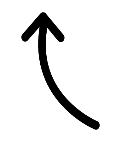 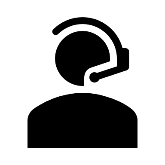 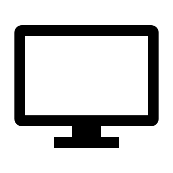 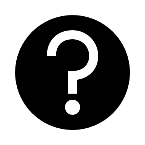 Service-Management-System
Service-Management-System
Fehlerursachen und Lösungsmöglichkeiten ermitteln
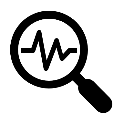 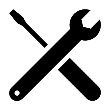 Service-Management-System
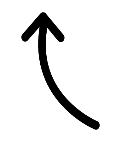 Bearbeitungsprozess analysieren und verbessern
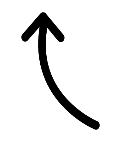 Kommunikationsmodelle, Deeskalationsstrategien
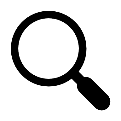 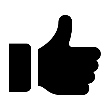 Situationsgerecht mit den Prozessbeteiligten kommunizieren
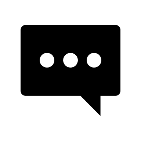 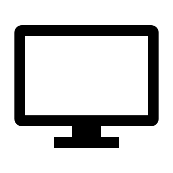